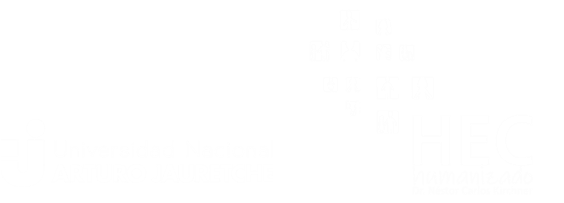 Humanización en el vínculo con los periodistas y los resultados en las Noticias
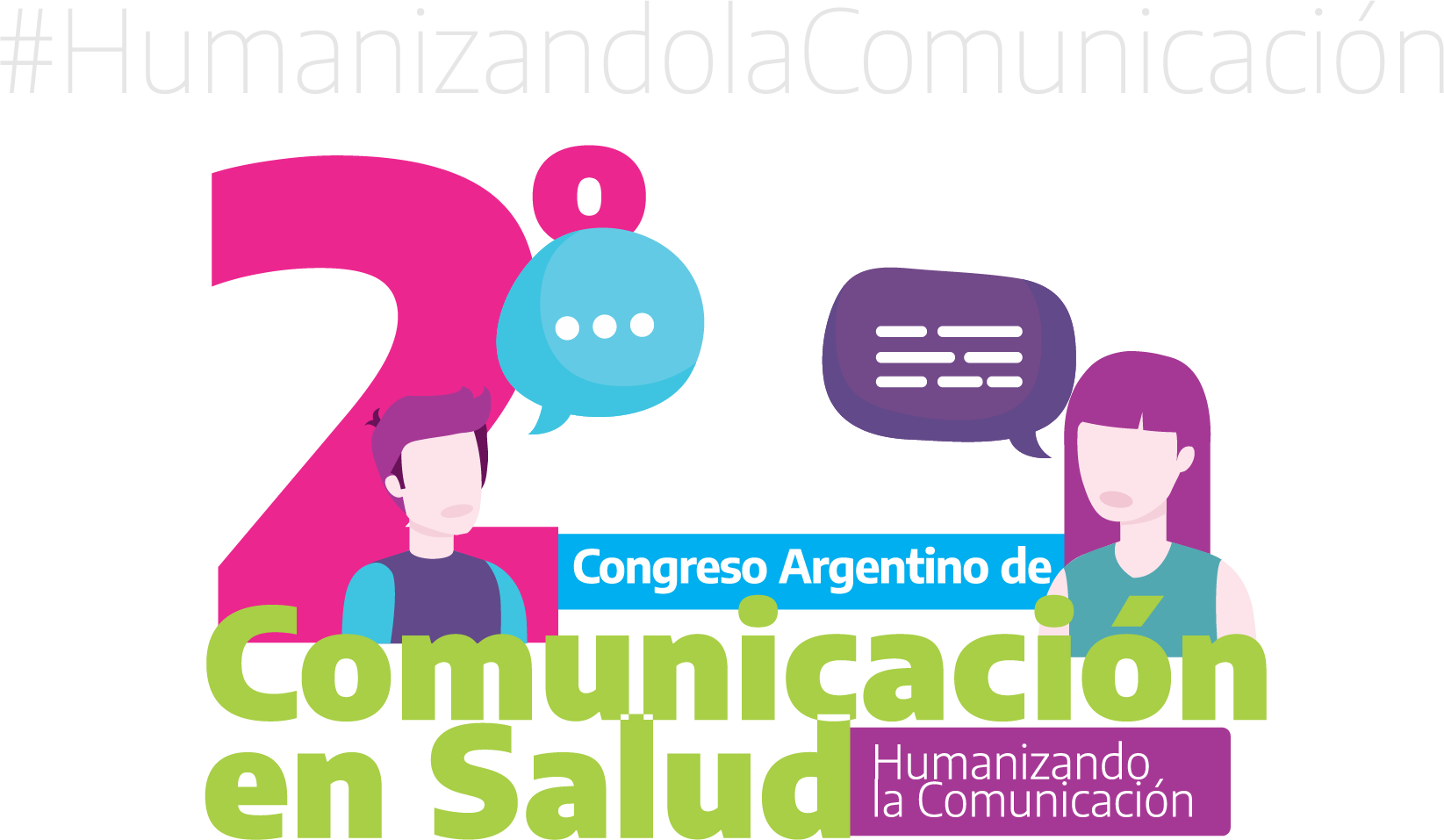 Experiencia sobre la Gestión de Comunicación Institucional 
en el Hospital Público Materno Infantil de Salta
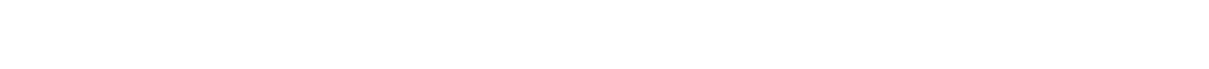 ¿Qué cosas están pasando hoy en el Materno Infantil y Área Operativa Norte mientras estamos compartiendo esta info?
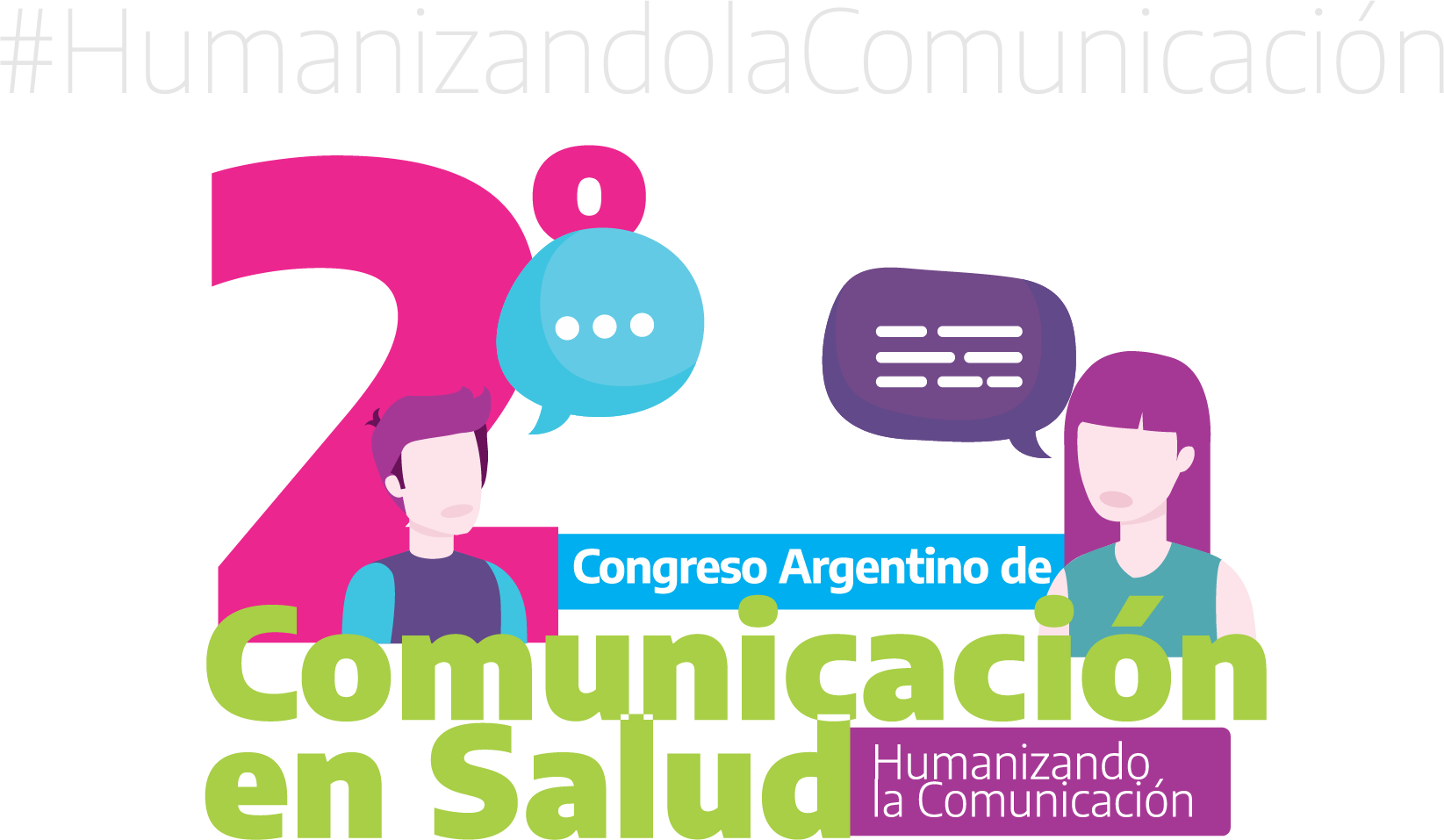 1.8 k personas van a trabajar
27 k m2
atienden 500 emergencias
realizan 15 cirugías
atienden 600 consultas externas presenciales y virtuales
asisten a 400 pacientes internados
asisten 20 nacimientos
900 personas van a trabajar en 31 CAPS
¿Cómo hacer para que el trabajo de +3000 agentes  impacte en las noticias de los MMCC?
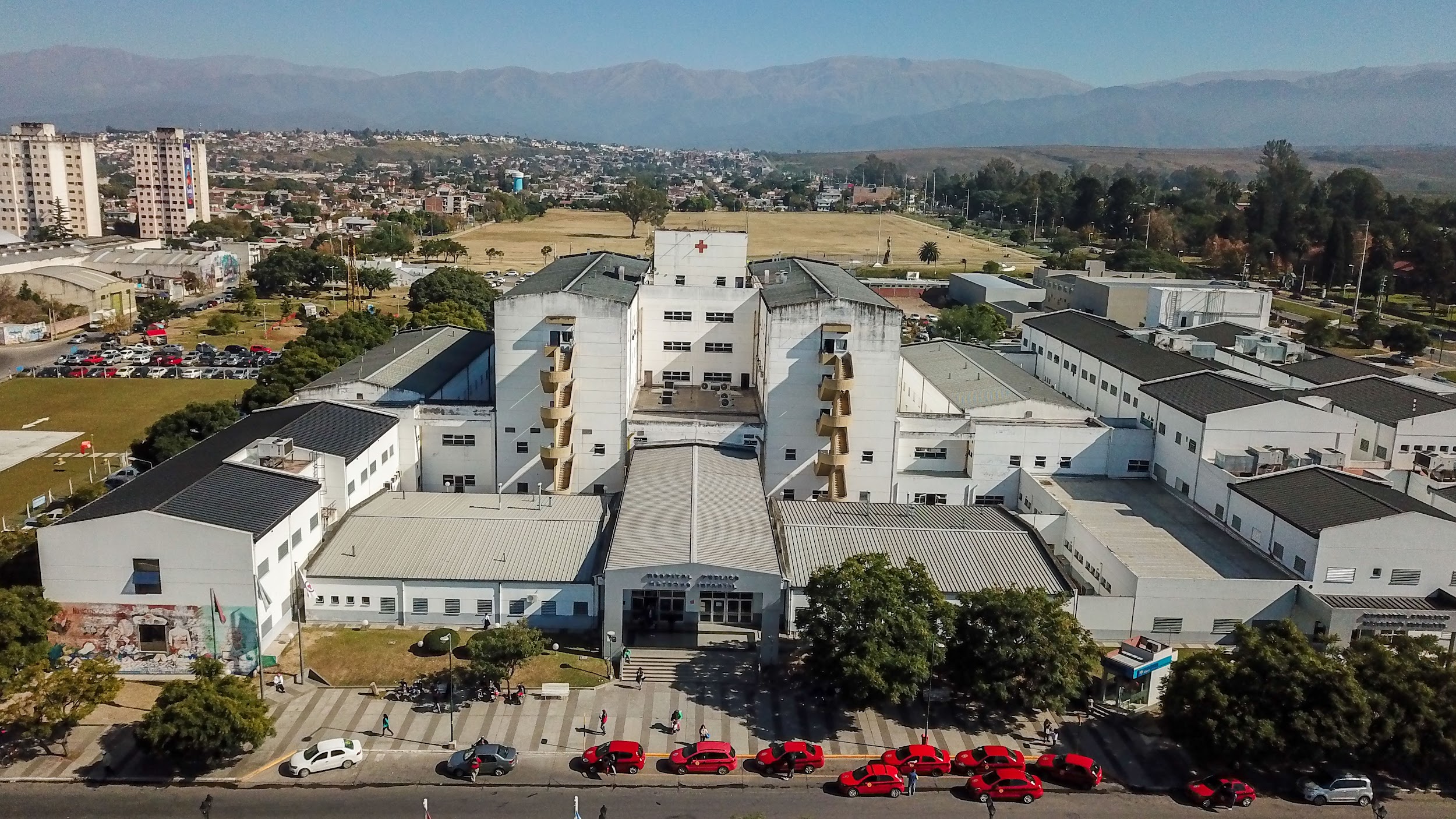 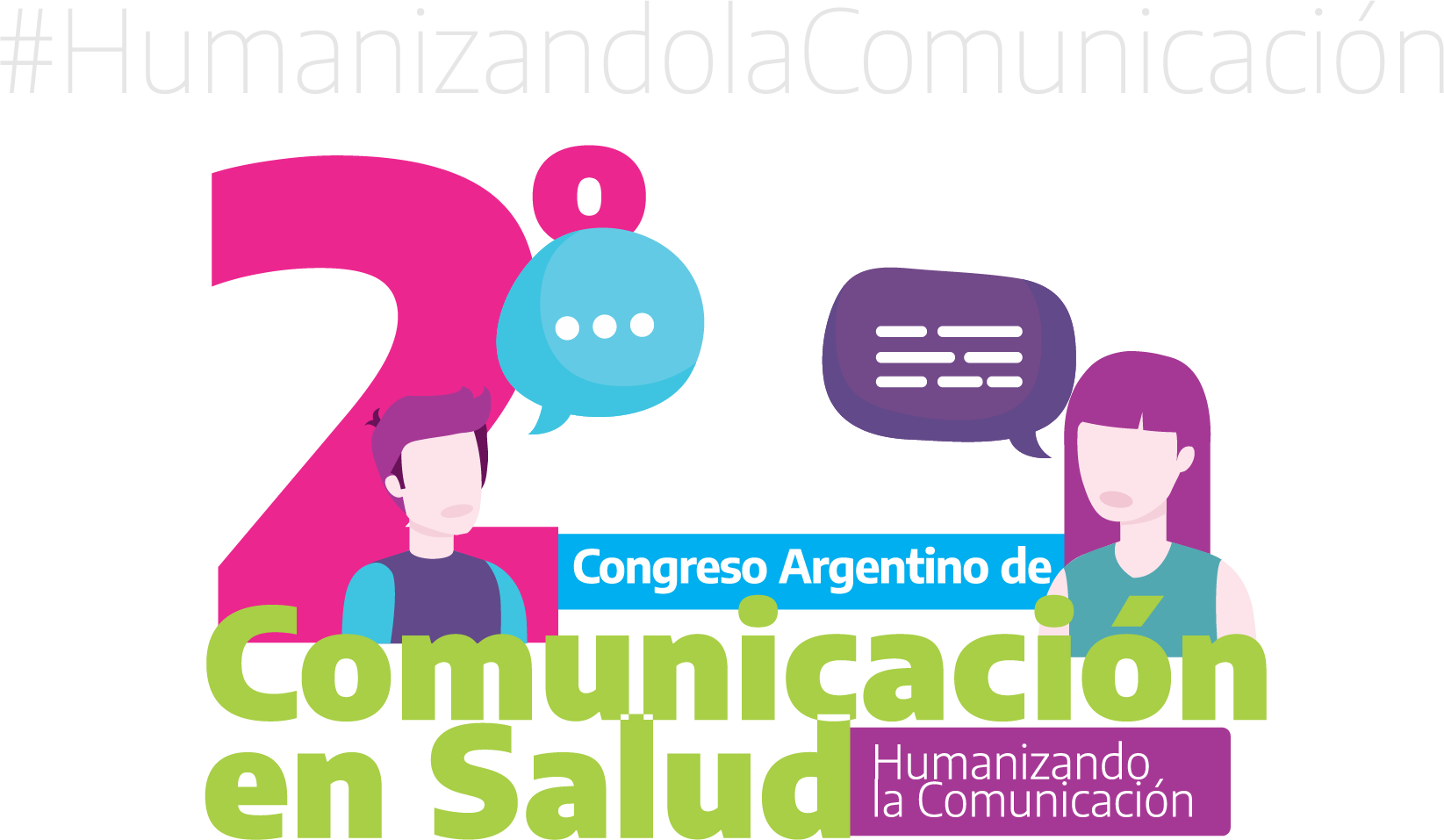 Cualitativa
Acercarnos a las realidades, expectativas y necesidades del día a día de los periodistas, los editores y los productores de los medios de comunicación
1er PASO
investigar
Generar productos en base a sus
 necesidades
Portal web / partes de prensa
Videos en alta calidad en línea
Imágenes
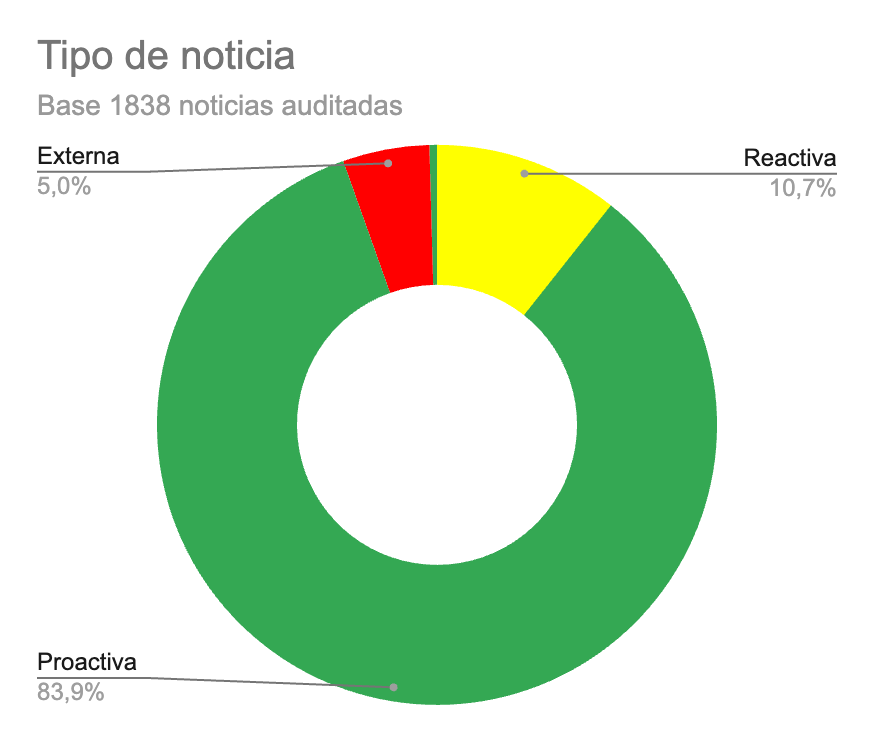 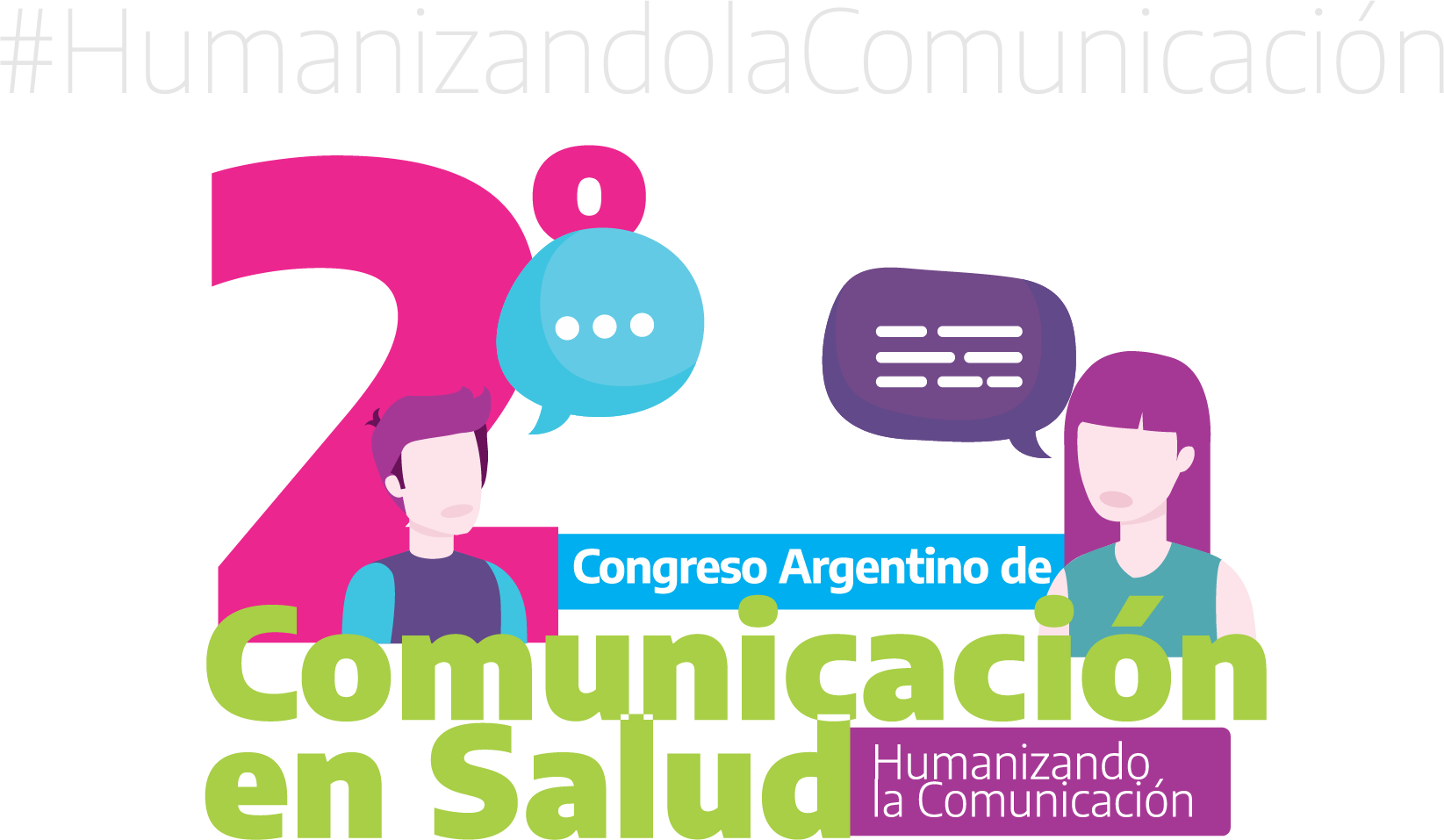 2do Paso
1838 
noticias 
auditadas
Medir impacto
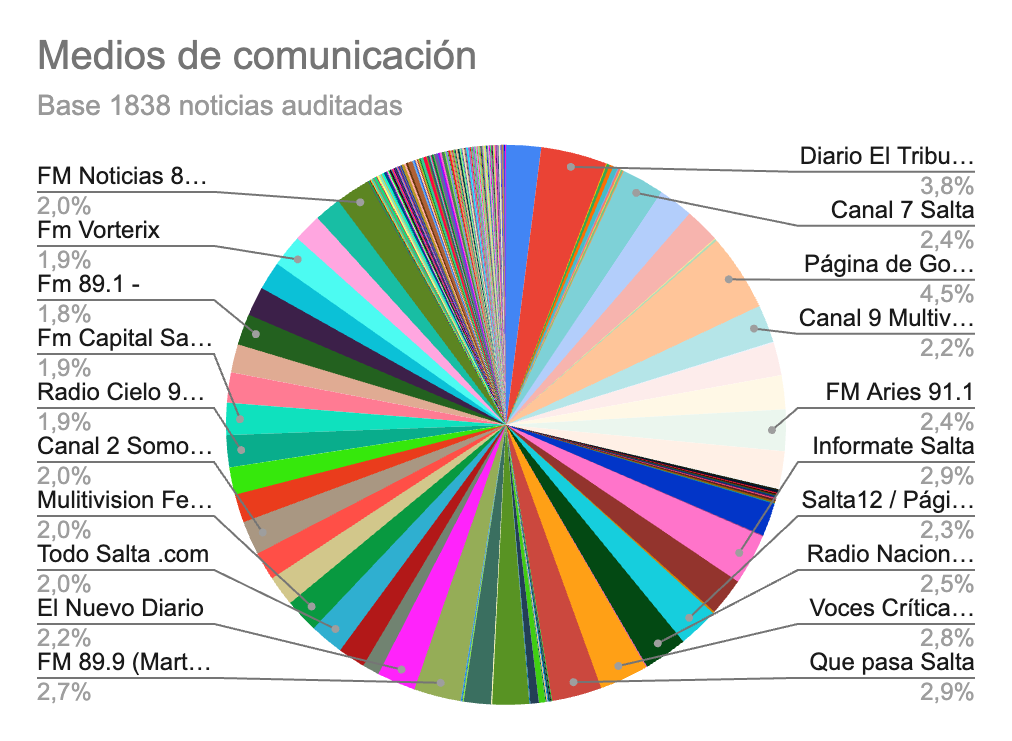 83%
85%
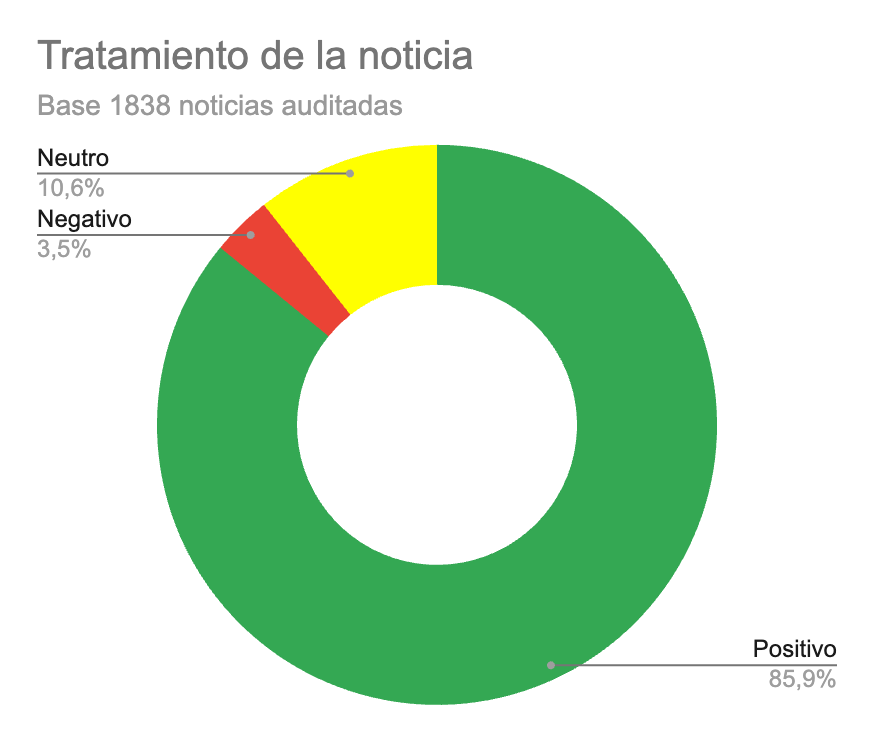 Proactivas
Positivas
99,2% consideraba útil o muy útil la información
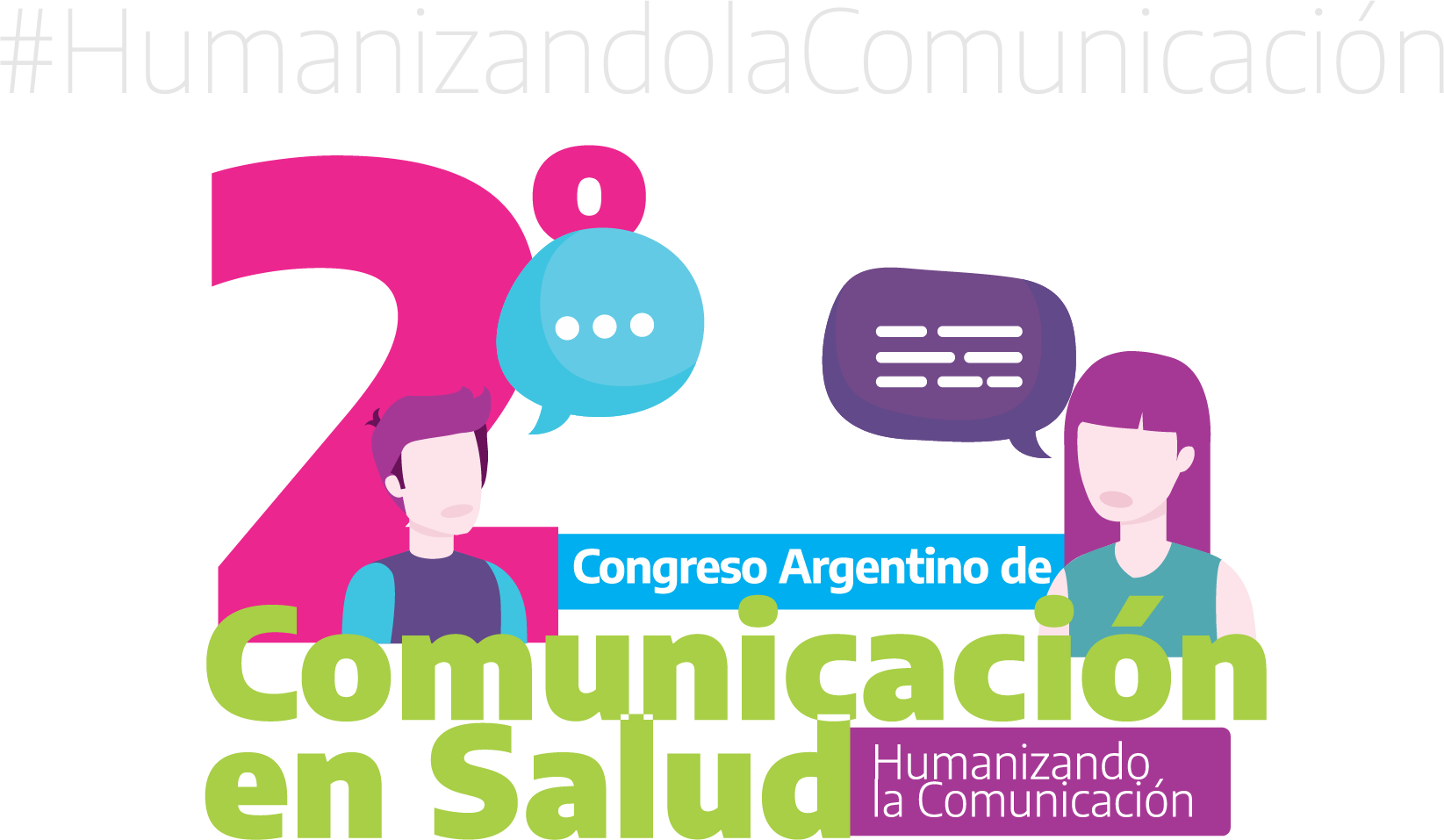 91,8%  consideraba útil o muy útil los videos
3er Paso
94 %  consideraba óptima la frecuencia
Investigación
69,9%  eramos la primera fuente
Cuantitativa
133 encuestados
98,5 % consideró muy creible (45,1) o creíble (53,4) la información
98,5 % consideraba muy útil (83,5) o útil (15) el rol del vocero institucional
93,3 % prefería el canal WhatsApp para recibir información, videos, convocatorias etc. frente a otros canales
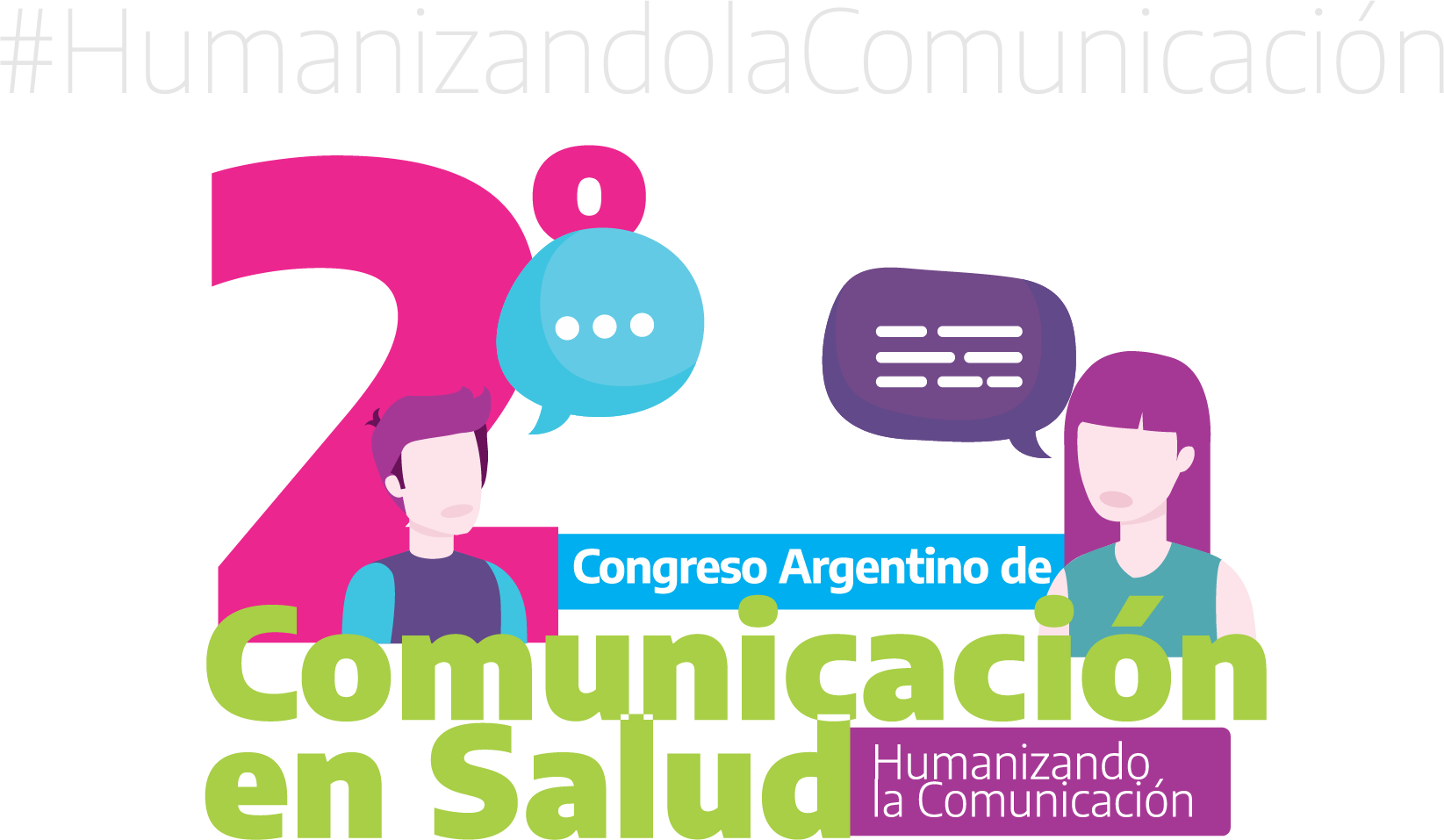 4to PASO
Aumentar frecuencia de envíos
Mejorar videos
Fortalecer el rol de vocero
Facilitar accesos
Generar más ruedas de prensa
Ofrecer exclusivas
Espacios para notas
Notas por video llamadas
Canal telegram
Planificar e 
implementar
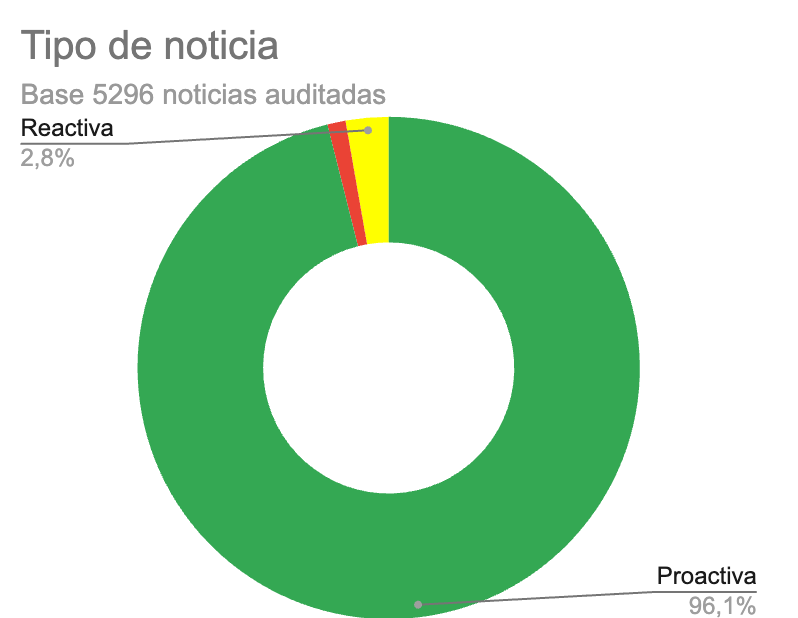 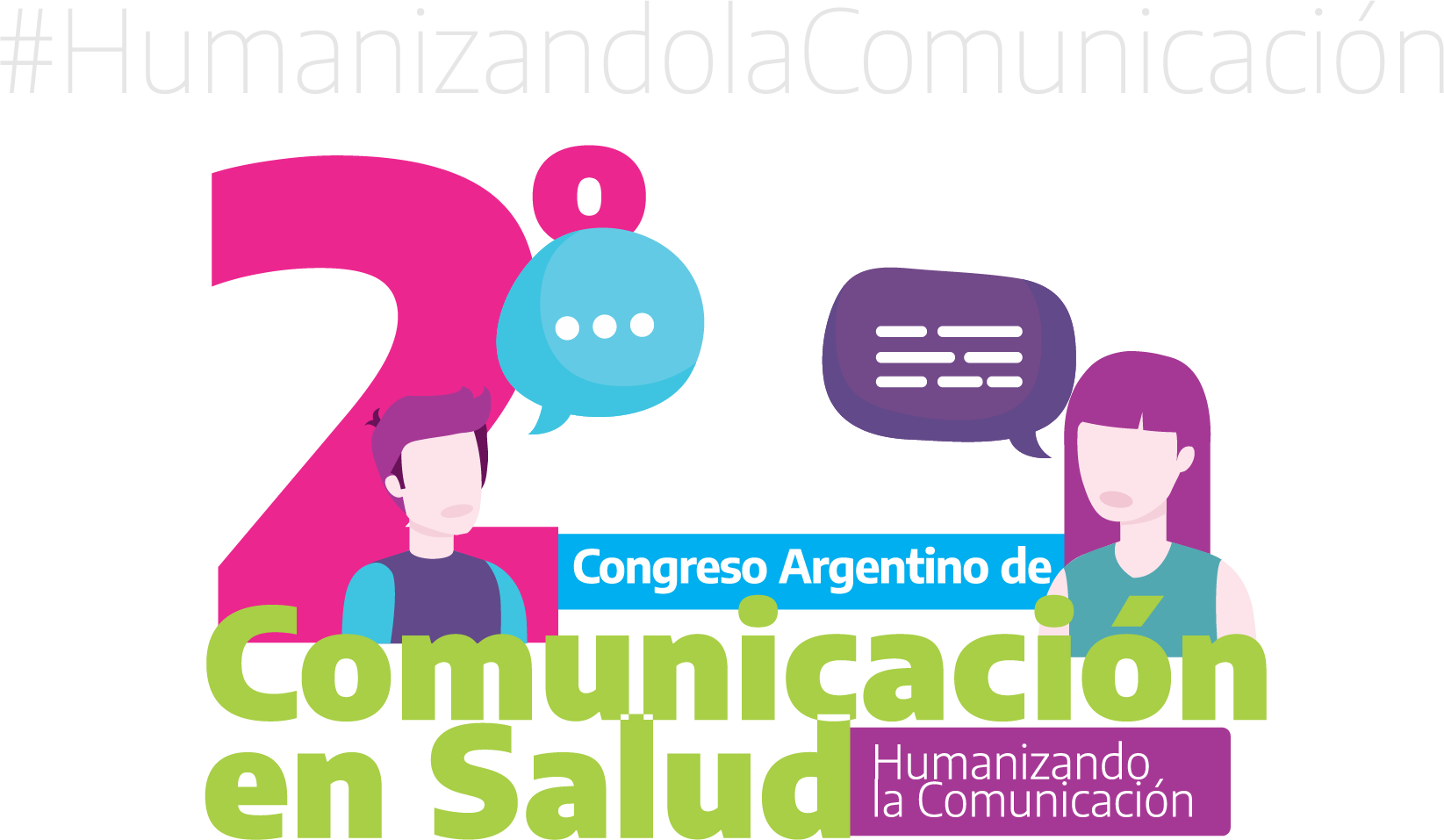 5to Paso
5296
noticias 
auditadas
Medir impacto
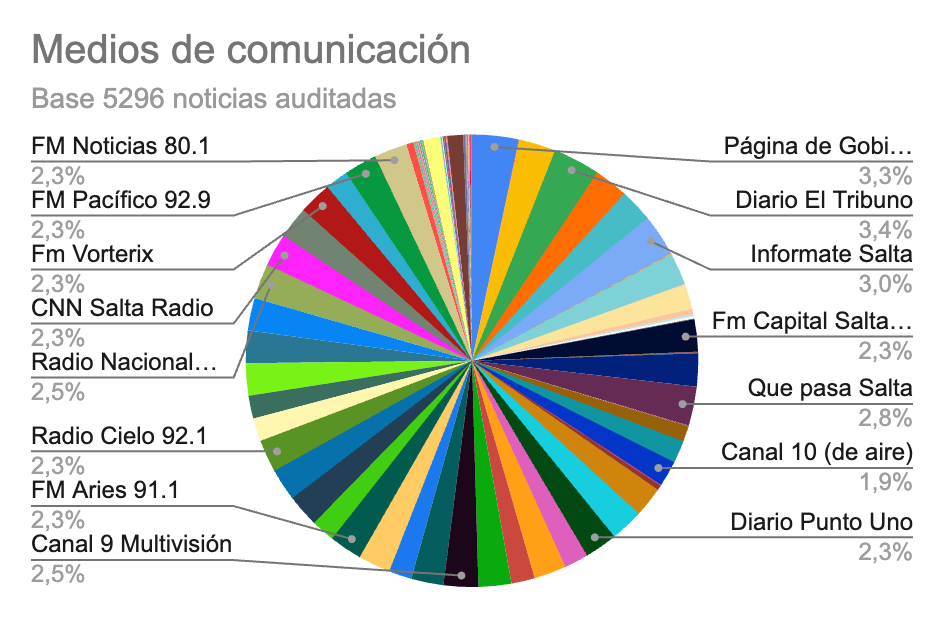 96,1%
96,8%
Proactivas
Positivas
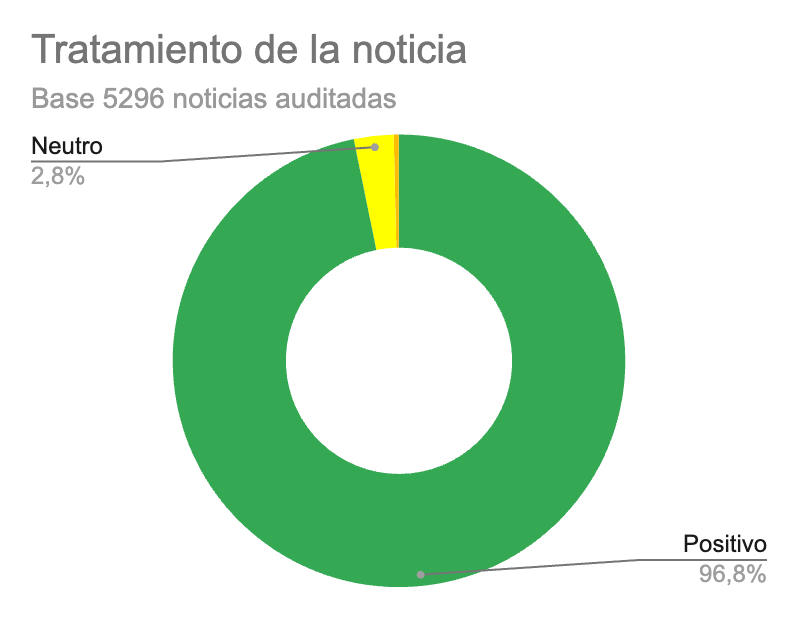 Promover hábitos saludables para mejorar indicadores de salud
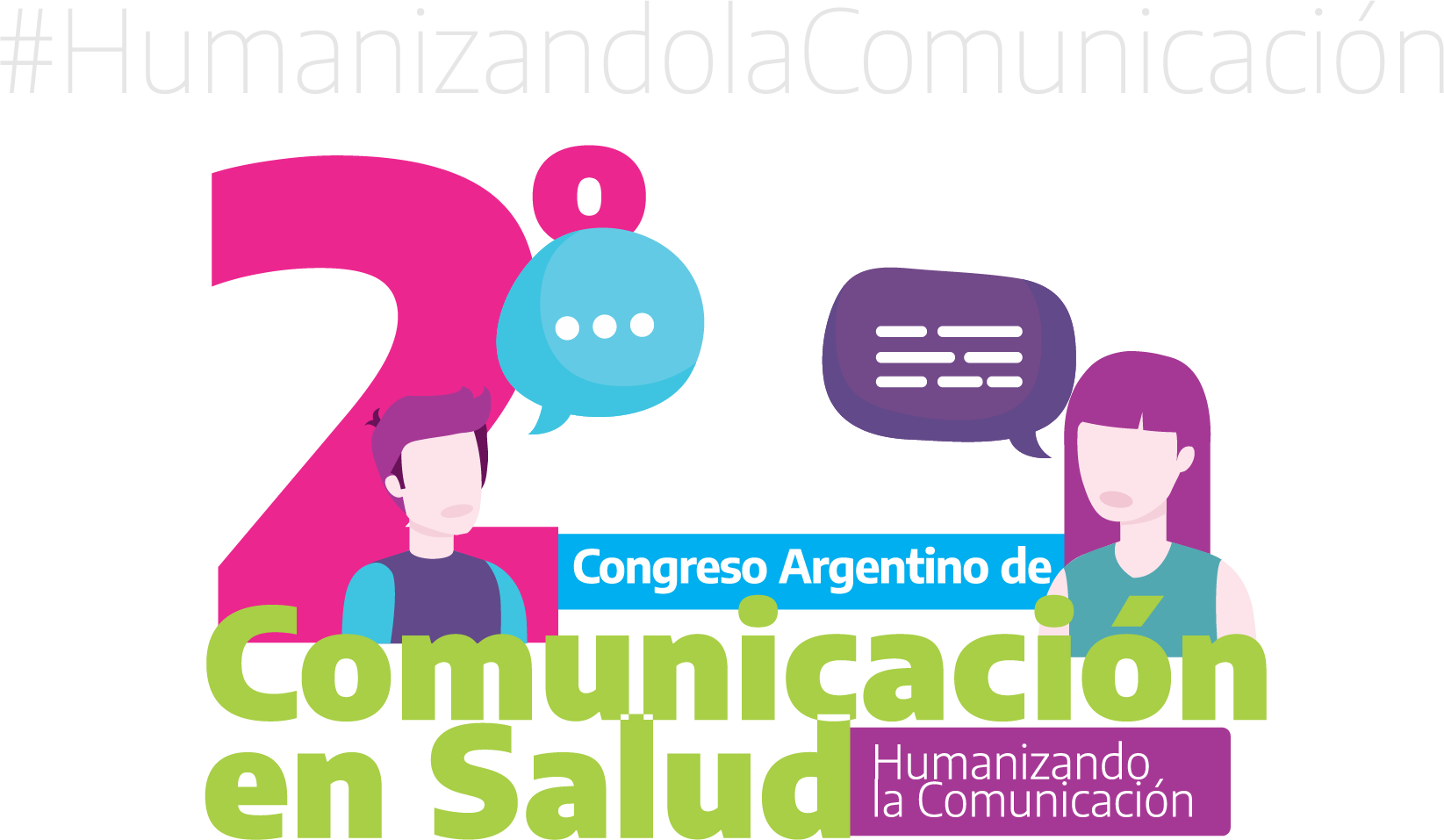 En el personal (familia, barrio, club) que siente que su trabajo importa 
(El 97% del siente orgullo de pertenecer)
En una comunidad 
+ saludable
EL IMPACTO
en las personas
Poner en valor el trabajo del equipo de salud
Contar lo que hacemos bien
CONFIANZA
INSTITUCIONAL
En la comunidad que comprende la humanidad de atención de salud
En la comunidad que comprende mejor los servicios
Explicar y corregir lo que hacemos mal
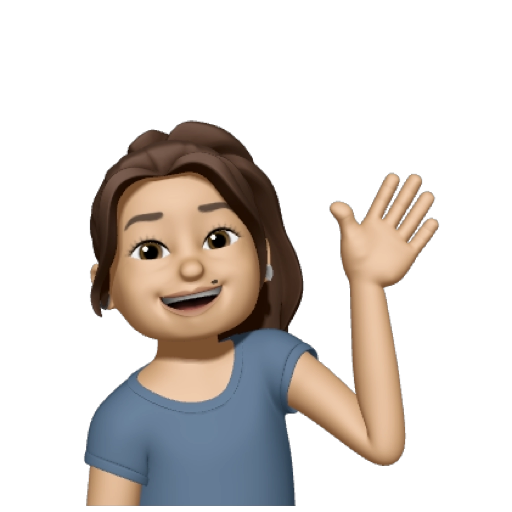 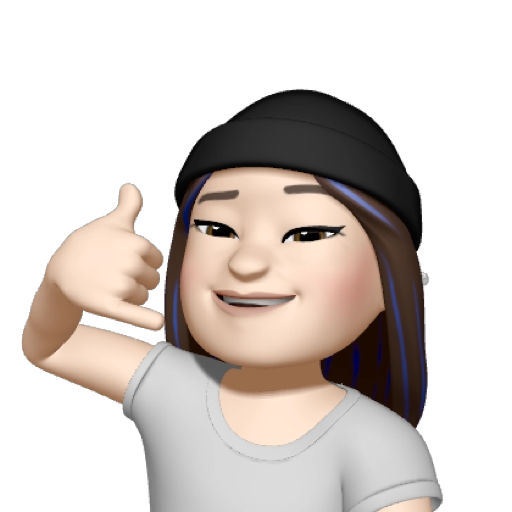 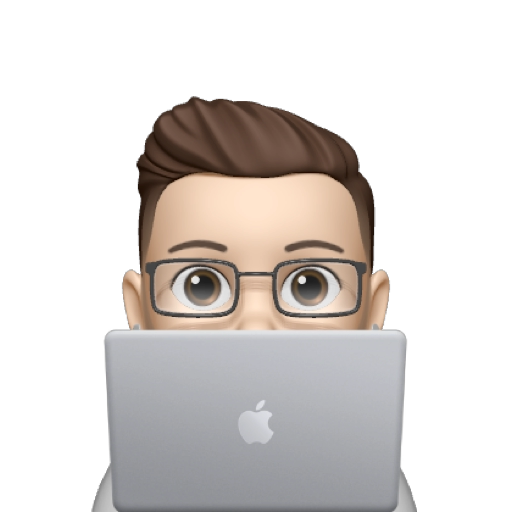 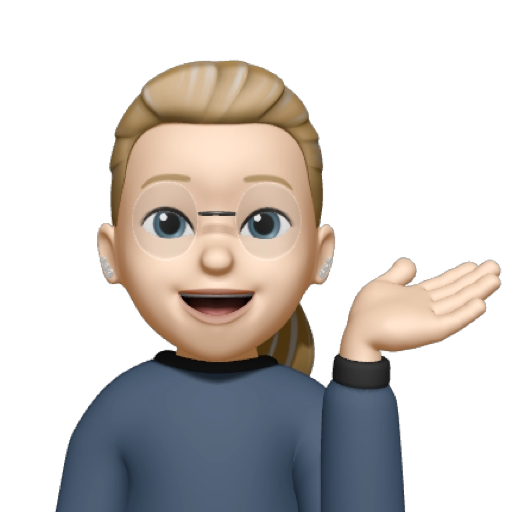 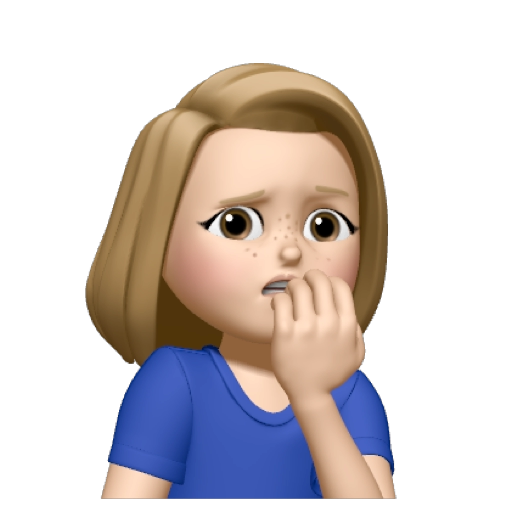 ¡Gracias!
Anahí             Luly         Coni         Ailín            Facu
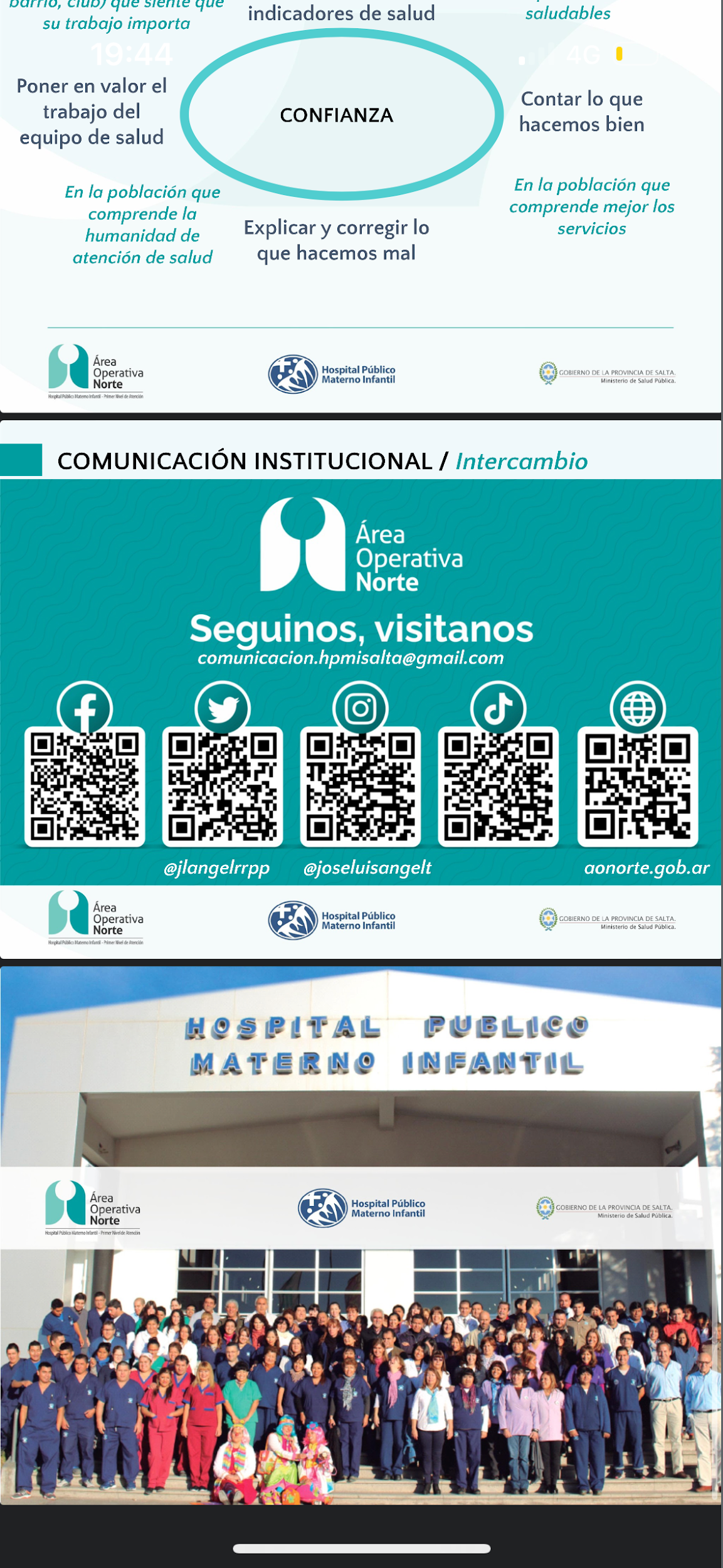 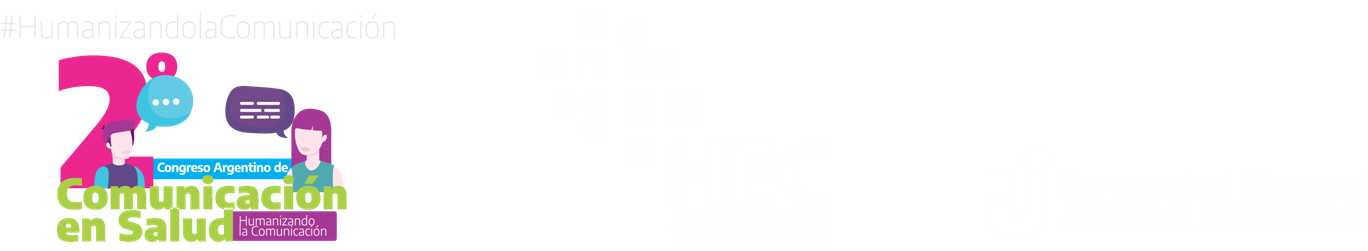 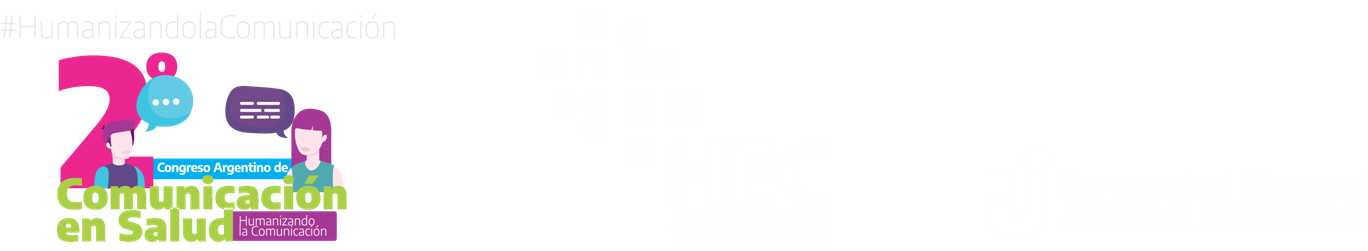 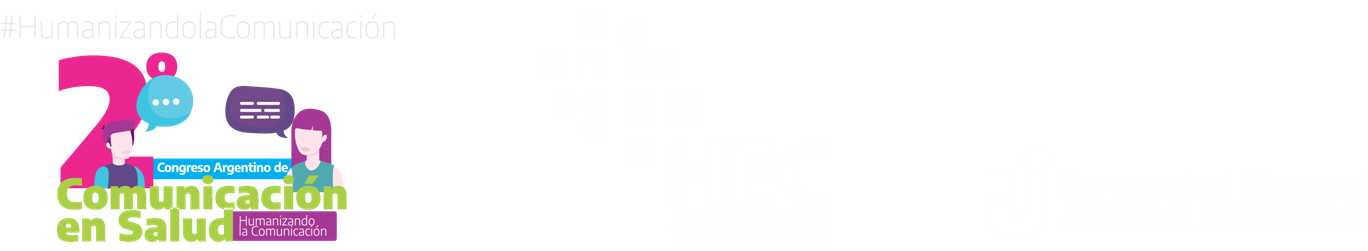 Los directivos: Rusinek, Calvo, Ávila, Carpio, Escrotorín, Farfán, Guitián, Rodríguez y Mangione
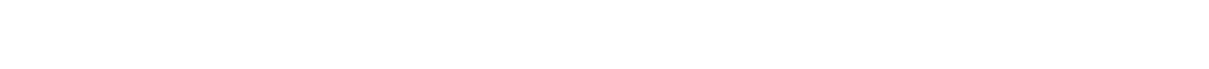